LOGO
2017
述职述廉报告
xxxxxxxxxxxxxxxxxx
汇报人：xxxxxxxx
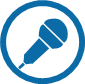 [Speaker Notes: 版权声明：300套精品模板商业授权，请联系【锐旗设计】:https://9ppt.taobao.com，专业PPT老师为你解决所有PPT问题！]
单击此处添加目录标题
单击此处添加目录标题
C
o
n
t
e
n
t
s
目  录
单击此处添加目录标题
第四部分
第三部分
第二部分
第一部分
单击此处添加目录标题
过 渡 页
T
R
A
N
S
I
T
I
O
N

P
A
G
E
0
1
请在此输入过渡页标题
点击添加标题
01
02
03
单击添加标题
单击添加标题
单击添加标题
请在此输入您的文字内容
请在此输入您的文字内容
请在此输入您的文字内容
请在此输入您的文字内容
请在此输入您的文字内容
请在此输入您的文字内容
请在此输入您的文字内容
请在此输入您的文字内容
请在此输入您的文字内容
请在此输入您的文字内容
请在此输入您的文字内容
请在此输入您的文字内容
LOGO
点击添加标题
添加标题
添加标题
单击添加文字内容
单击添加文字内容
单击添加文字内容
单击添加文字内容
添加标题
添加标题
单击添加文字内容
单击添加文字内容
单击添加文字内容
单击添加文字内容
LOGO
点击添加标题
添加标题
添加标题
添加标题
添加标题
单击添加文字内容
单击添加文字内容
单击添加文字内容
单击添加文字内容
单击添加文字内容
单击添加文字内容
单击添加文字内容
单击添加文字内容
单击添加文字内容
单击添加文字内容
单击添加文字内容
单击添加文字内容
单击添加文字内容
单击添加文字内容
单击添加文字内容
单击添加文字内容
锐旗设计致力于优秀PPT作品的制作，为您提供高效的PPT定制解决方案。工作室承接各类商务洽谈、企业宣传、产品介绍、毕业答辩、课件制作、模板定制等多项业务，独到新颖的设计，做最用心的作品
LOGO
点击添加标题
01
04
单击添加文字内容
单击添加文字内容
单击添加文字内容
单击添加文字内容
添加标题
添加标题
05
02
单击添加文字内容
单击添加文字内容
单击添加文字内容
单击添加文字内容
添加标题
添加标题
06
03
单击添加文字内容
单击添加文字内容
单击添加文字内容
单击添加文字内容
添加标题
添加标题
LOGO
点击添加标题
01
02
添加小标题1
03
添加小标题2
添加小标题1
添加小标题2
添加小标题1
添加小标题2
添加标题
锐旗设计致力于优秀PPT作品的制作，为您提供高效的PPT定制解决方案。工作室承接各类商务洽谈、企业宣传、产品介绍、毕业答辩、课件制作、模板定制等多项业务，独到新颖的设计，做最用心的作品
LOGO
标题
标题
标题
标题
标题
标题
标题
标题
点击添加标题
添加标题
添加标题
添加标题
添加标题
单击添加文字内容
单击添加文字内容
单击添加文字内容
单击添加文字内容
单击添加文字内容
单击添加文字内容
单击添加文字内容
单击添加文字内容
LOGO
过 渡 页
T
R
A
N
S
I
T
I
O
N

P
A
G
E
0
2
请在此输入过渡页标题
点击添加标题
添加标题
01
锐旗设计致力于优秀PPT作品的制作，为您提供高效的PPT定制解决方案。工作室承接各类商务洽谈、企业宣传、产品介绍、毕业答辩、课件制作、模板定制等多项业务，独到新颖的设计，做最用心的作品
添加标题
锐旗设计致力于优秀PPT作品的制作，为您提供高效的PPT定制解决方案。工作室承接各类商务洽谈、企业宣传、产品介绍、毕业答辩、课件制作、模板定制等多项业务，独到新颖的设计，做最用心的作品
02
LOGO
点击添加标题
添加标题
添加标题
单击添加文字内容
单击添加文字内容
单击添加文字内容
单击添加文字内容
LOGO
点击添加标题
请在此输入您的文字内容请在此输入您的文字内容
请在此输入您的文字内容请在此输入您的文字内容
请在此输入您的文字内容请在此输入您的文字内容
请在此输入您的文字内容请在此输入您的文字内容
LOGO
点击添加标题
锐旗设计致力于优秀PPT作品的制作，为您提供高效的PPT定制解决方案。工作室承接各类商务洽谈、企业宣传、产品介绍、毕业答辩、课件制作、模板定制等多项业务，独到新颖的设计，做最用心的作品
单击添加小标题1
单击添加小标题2
添加标题
LOGO
点击添加标题
添加标题
锐旗设计致力于优秀PPT作品的制作，为您提供高效的PPT定制解决方案。工作室承接各类商务洽谈、企业宣传、产品介绍、毕业答辩、课件制作、模板定制等多项业务，独到新颖的设计，做最用心的作品
LOGO
[Speaker Notes: 版权声明：300套精品模板商业授权，请联系【锐旗设计】:https://9ppt.taobao.com，专业PPT老师为你解决所有PPT问题！]
点击添加标题
① 请在此输入标题
① 请在此输入标题
请在此输入您的文字内容
请在此输入您的文字内容
请在此输入您的文字内容
请在此输入您的文字内容
请在此输入您的文字内容
请在此输入您的文字内容
请在此输入您的文字内容
请在此输入您的文字内容
第一阶段
第二阶段
第三阶段
第四阶段
请在此输入您的文字内容
请在此输入您的文字内容
请在此输入您的文字内容
请在此输入您的文字内容
请在此输入您的文字内容
请在此输入您的文字内容
请在此输入您的文字内容
请在此输入您的文字内容
② 请在此输入标题
② 请在此输入标题
LOGO
过 渡 页
T
R
A
N
S
I
T
I
O
N

P
A
G
E
0
3
请在此输入过渡页标题
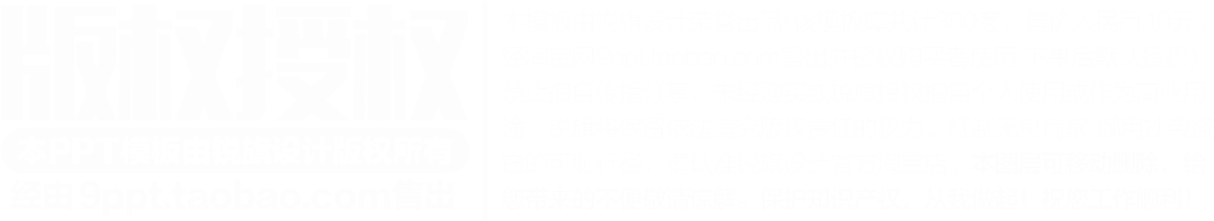 点击添加标题
单击此处添加文字内容单击此处添加文字内容单击此处添加文字内容单击此处添加文字内容单击此处添加文字内容
单击此处添加文字内容单击此处添加文字内容单击此处添加文字内容单击此处添加文字内容单击此处添加文字内容
单击此处添加文字内容单击此处添加文字内容单击此处添加文字内容单击此处添加文字内容单击此处添加文字内容
单击此处添加文字内容单击此处添加文字内容单击此处添加文字内容单击此处添加文字内容单击此处添加文字内容
LOGO
点击添加标题
请在此输入您的文字内容
请在此输入您的文字内容
请在此输入您的文字内容
请在此输入您的文字内容
LOGO
点击添加标题
单击添加文字内容
单击添加文字内容
单击添加文字内容
单击添加文字内容
添加标题
添加标题
单击添加文字内容
单击添加文字内容
单击添加文字内容
单击添加文字内容
添加标题
添加标题
锐旗设计致力于优秀PPT作品的制作，为您提供高效的PPT定制解决方案。工作室承接各类商务洽谈、企业宣传、产品介绍、毕业答辩、课件制作、模板定制等多项业务，独到新颖的设计，做最用心的作品
LOGO
点击添加标题
01
02
03
添加小标题1
添加小标题1
添加小标题1
添加小标题2
添加小标题2
添加小标题2
LOGO
点击添加标题
添加标题
添加标题
锐旗设计致力于优秀PPT作品的制作，为您提供高效的PPT定制解决方案。工作室承接各类商务洽谈、企业宣传、产品介绍、毕业答辩、课件制作、模板定制等多项业务，独到新颖的设计，做最用心的作品
锐旗设计致力于优秀PPT作品的制作，为您提供高效的PPT定制解决方案。工作室承接各类商务洽谈、企业宣传、产品介绍、毕业答辩、课件制作、模板定制等多项业务，独到新颖的设计，做最用心的作品
LOGO
点击添加标题
01
02
03
04
单击添加标题
单击添加标题
单击添加标题
单击添加标题
单击添加标题
单击添加标题
单击添加标题
单击添加标题
单击添加标题
单击添加标题
单击添加标题
单击添加标题
LOGO
过 渡 页
T
R
A
N
S
I
T
I
O
N

P
A
G
E
0
4
请在此输入过渡页标题
点击添加标题
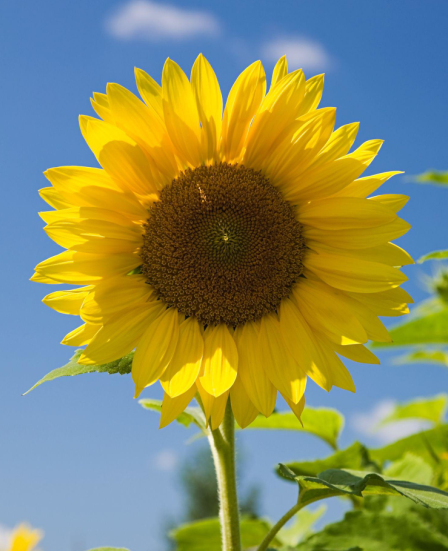 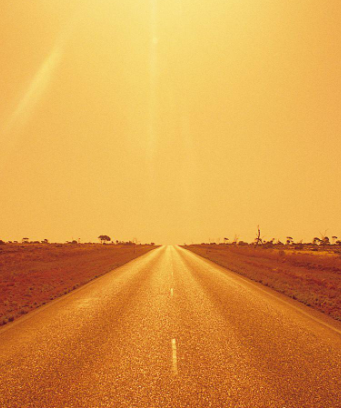 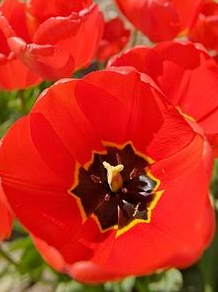 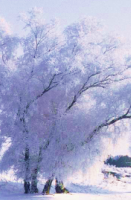 添加标题
添加标题
添加标题
添加标题
锐旗设计致力于优秀PPT作品的制作，为您提供高效的PPT定制解决方案。工作室承接各类商务洽谈、企业宣传、产品介绍、毕业答辩、课件制作、模板定制等多项业务，独到新颖的设计，做最用心的作品
LOGO
点击添加标题
添加标题
添加标题
添加标题
添加标题
LOGO
点击添加标题
锐旗设计致力于优秀PPT作品的制作，为您提供高效的PPT定制解决方案。工作室承接各类商务洽谈、企业宣传、产品介绍、毕业答辩、课件制作、模板定制等多项业务，独到新颖的设计，做最用心的作品
LOGO
点击添加标题
01
02
03
添加标题
添加标题
添加标题
单击添加文字内容
单击添加文字内容
单击添加文字内容
单击添加文字内容
单击添加文字内容
单击添加文字内容
LOGO
点击添加标题
添加标题
添加标题
添加标题
请在此输入您的文字内容
请在此输入您的文字内容
请在此输入您的文字内容
请在此输入您的文字内容
请在此输入您的文字内容
请在此输入您的文字内容
请在此输入您的文字内容
请在此输入您的文字内容
请在此输入您的文字内容
LOGO
[Speaker Notes: 版权声明：300套精品模板商业授权，请联系【锐旗设计】:https://9ppt.taobao.com，专业PPT老师为你解决所有PPT问题！]
点击添加标题
添加标题
01
02
03
锐旗设计致力于优秀PPT作品的制作，为您提供高效的PPT定制解决方案。工作室承接各类商务洽谈、企业宣传、产品介绍、毕业答辩、课件制作、模板定制等多项业务，独到新颖的设计，做最用心的作品
添加标题
添加标题
添加标题
LOGO
[Speaker Notes: 版权声明：300套精品模板商业授权，请联系【锐旗设计】:https://9ppt.taobao.com，专业PPT老师为你解决所有PPT问题！]
赠送超赞可编辑图标素材
赠送通用商务图标素材
LOGO
谢谢！
述职述廉报告
xxxxxxxxxxxxxxxxxxxx
汇报人：xxxxxxxxx
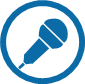